المنصفات فى المثلث :
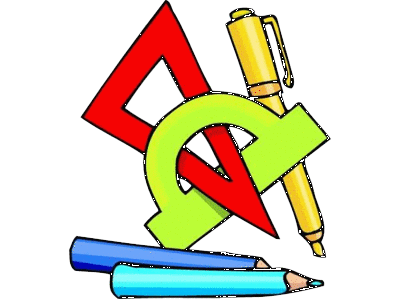 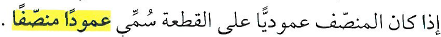 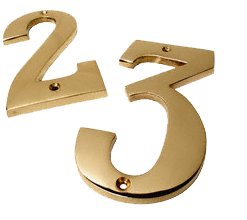 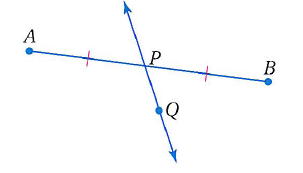 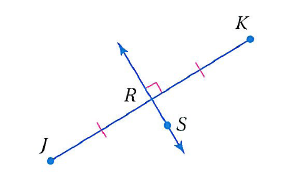 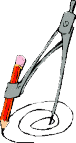 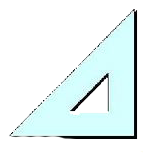 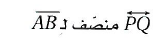 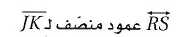 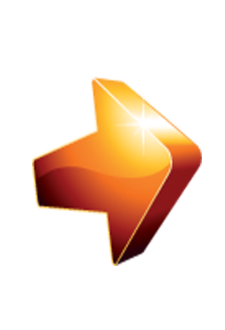 الرئيسية
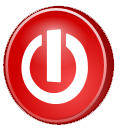 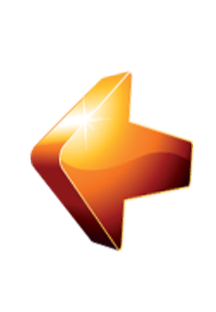 ملتقى المعلمين والمعلمات
نظرية :
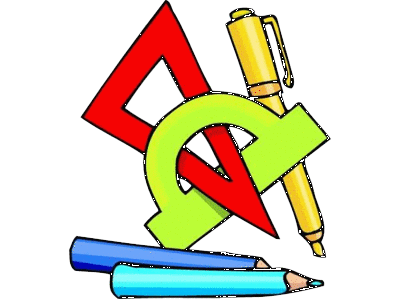 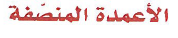 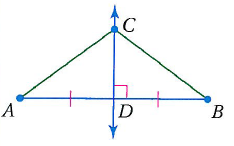 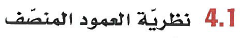 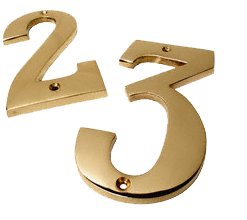 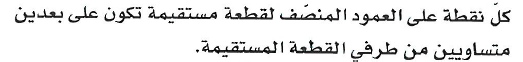 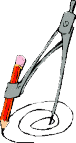 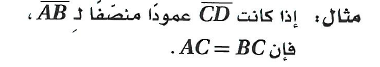 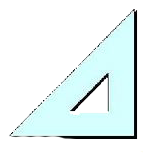 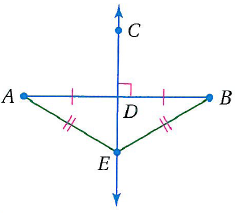 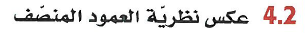 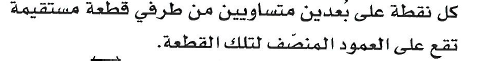 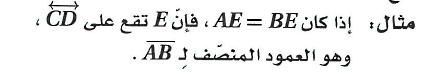 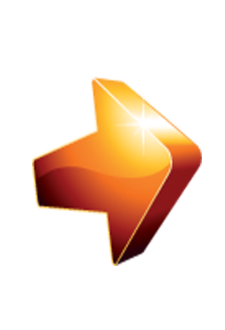 الرئيسية
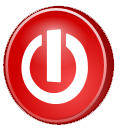 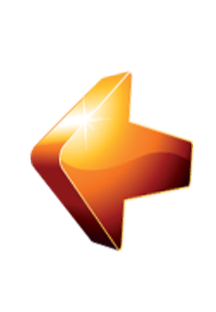 ملتقى المعلمين والمعلمات
تعريفات:
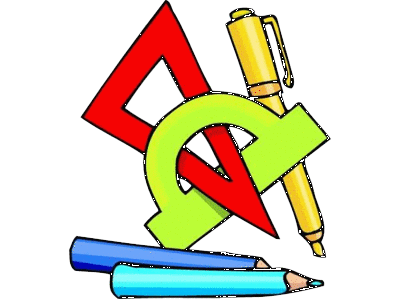 المستقيمات المتلاقية
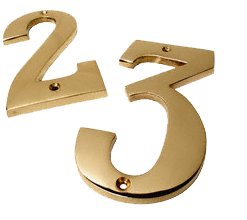 هما مستقيمات تتلاقى فى نقطة واحدة مشتركة
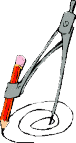 نقطة التلاقى
هى النقطة التى تتلاقى فيها المستقيمات
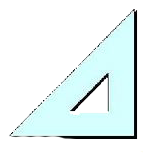 مركز  الدائرة التى تمر برؤوس مثلث
هى نقطة تلاقى الاعمدة المنصفة لاضلاع المثلث
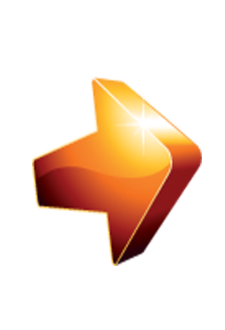 الرئيسية
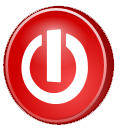 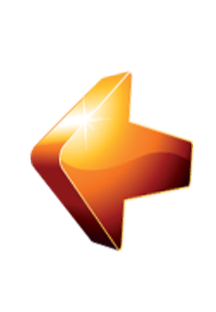 ملتقى المعلمين والمعلمات
نظرية :
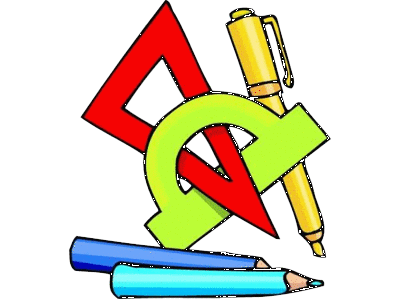 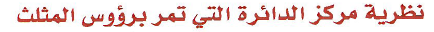 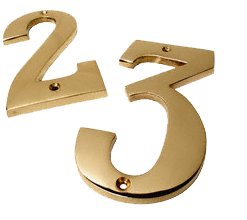 التعبير اللفظى
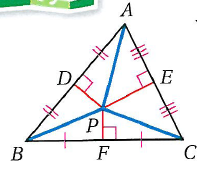 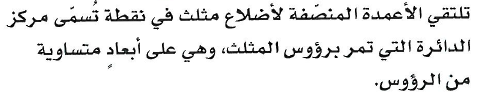 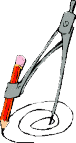 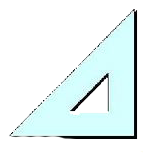 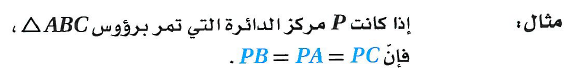 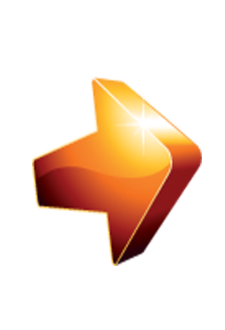 الرئيسية
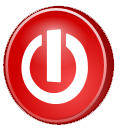 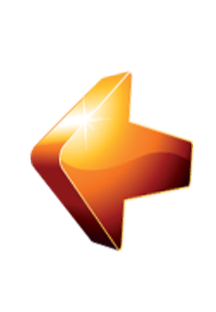 ملتقى المعلمين والمعلمات
مركز الدائرة التى تمر برؤوس المثلث
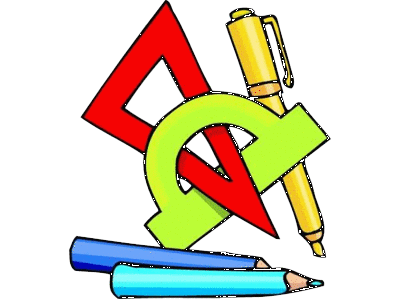 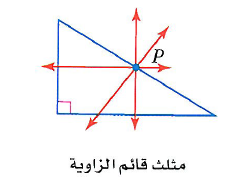 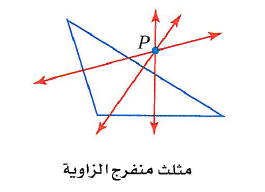 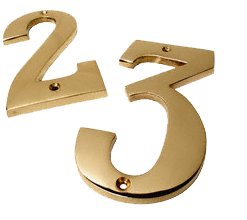 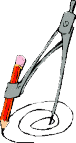 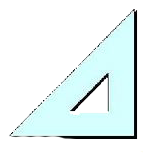 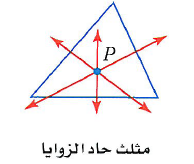 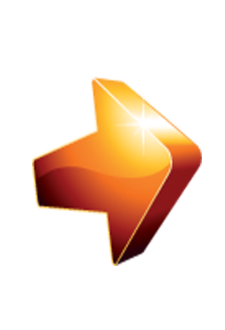 الرئيسية
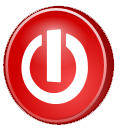 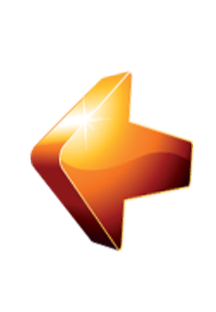 ملتقى المعلمين والمعلمات
نظرية:
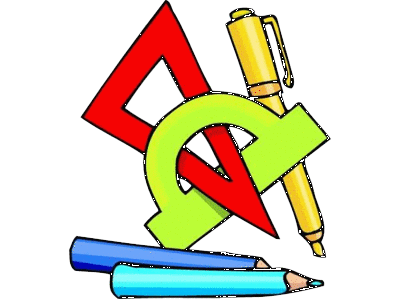 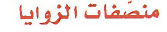 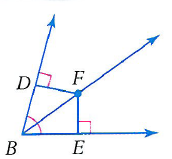 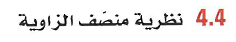 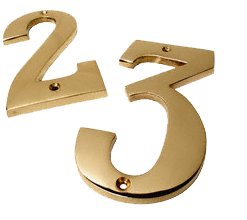 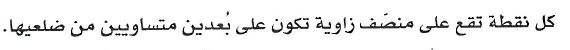 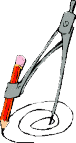 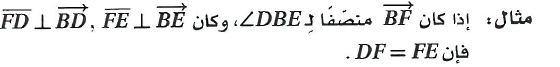 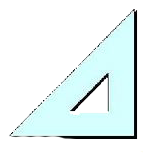 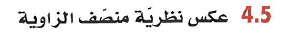 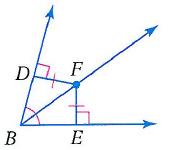 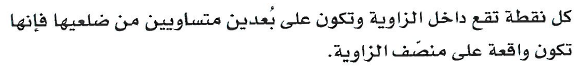 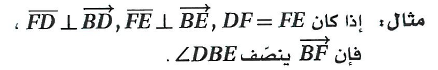 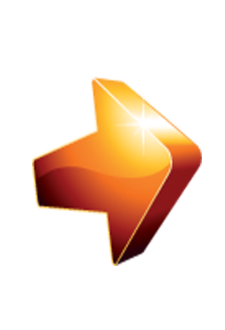 الرئيسية
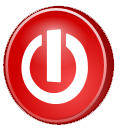 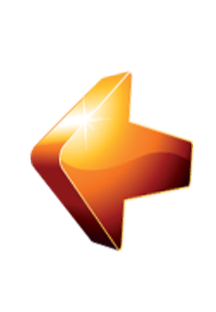 ملتقى المعلمين والمعلمات
مركز الدائرة الداخلية
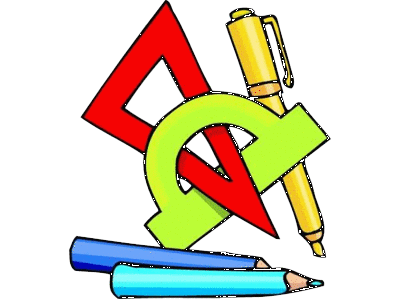 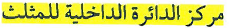 هى نقطة تلاقى منصفات الزوايا للمثلث
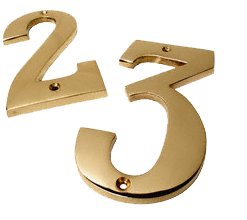 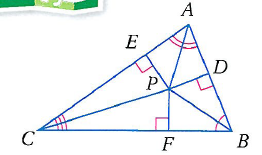 التعبير اللفظى
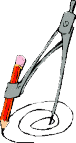 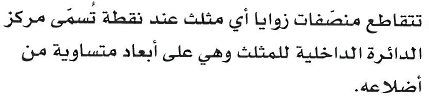 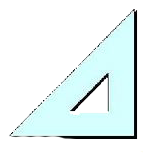 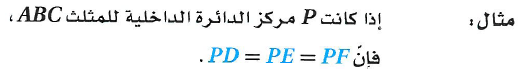 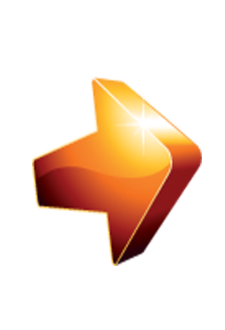 الرئيسية
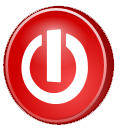 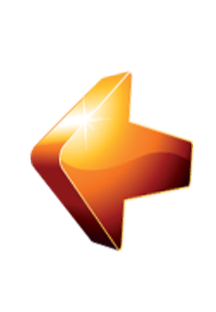 ملتقى المعلمين والمعلمات
مثال:-
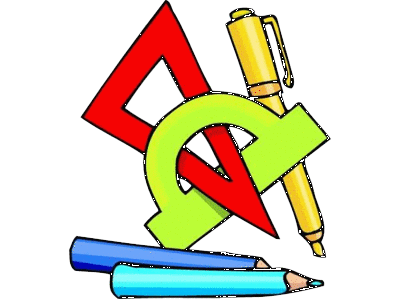 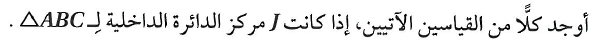 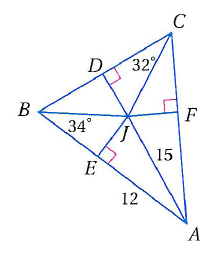 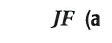 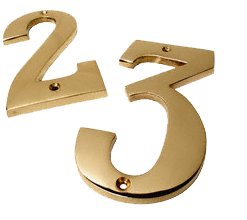 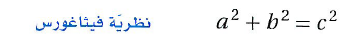 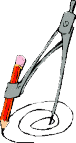 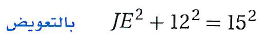 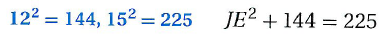 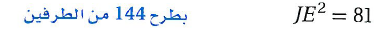 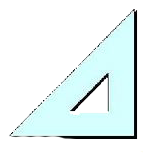 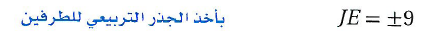 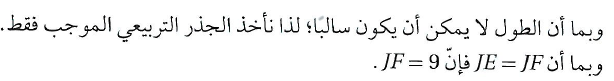 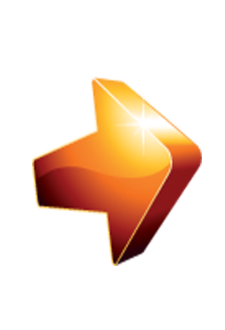 الرئيسية
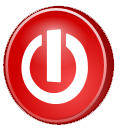 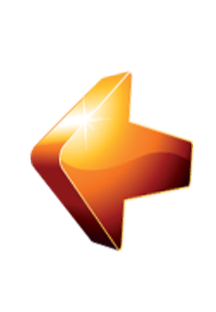 ملتقى المعلمين والمعلمات
تمرين :
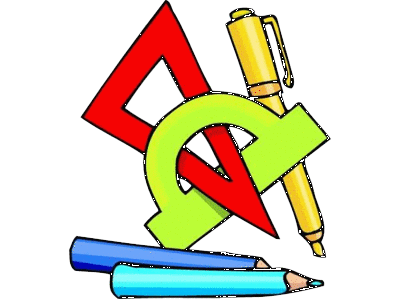 مثال
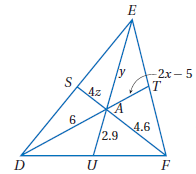 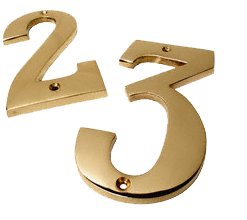 في الشكل المقابل :
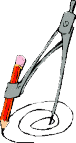 إذا كان S , T , U  هي منتصفات الأضلاع 
DE , EF , DF  على الترتيب
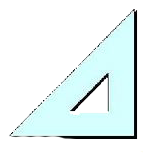 أوجد قيم    X , Y , Z
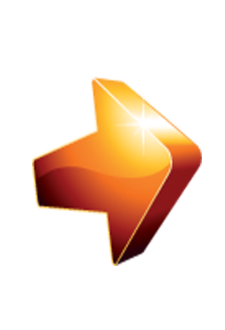 الرئيسية
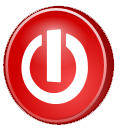 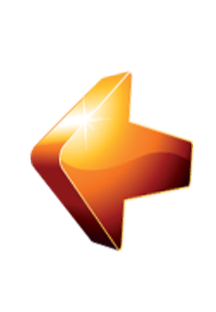 ملتقى المعلمين والمعلمات
عنوان الدرس
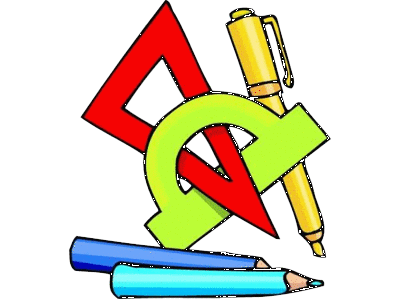 الإجابة
DA = 2  AT
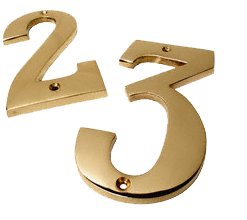 6 = 2( 2X – 5 )
6 = 4X – 10
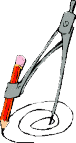 A F = 2 A Z
6 + 10 = 4X
4.6 = 2 *4 Z
X = 4
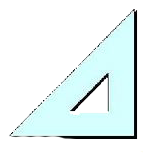 4.6 = 8 Z
EA =2 AU
Z = 0.575
Y=2* 2.9
Y=5.8
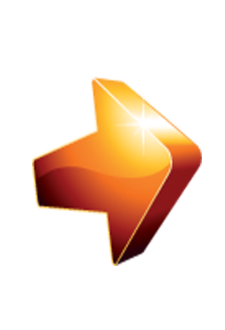 الرئيسية
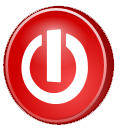 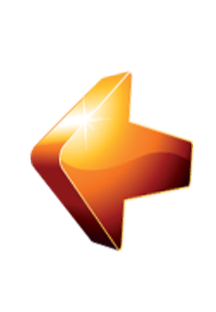 ملتقى المعلمين والمعلمات
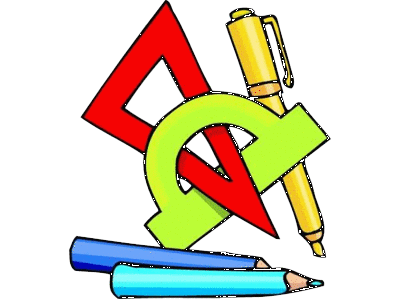 مثال
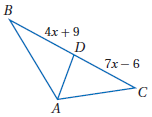 إذا كانت AD قطعة متوسطة للمثلث  A B C
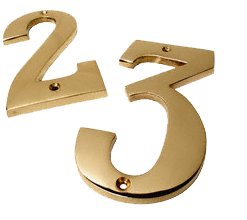 أوجد قيمة X
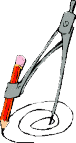 الإجابة
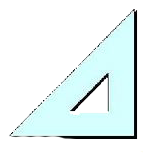 BD = DC
4 X – 9 = 7 X – 6
7 X – 4X = 9 + 6
X = 5
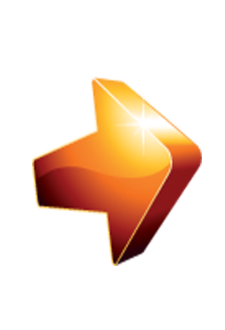 الرئيسية
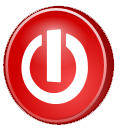 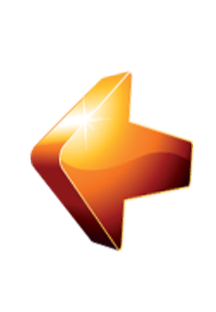 ملتقى المعلمين والمعلمات
القطع المتوسطة والارتفاعات فى المثلث:
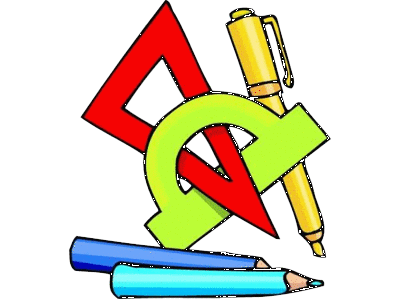 القطعة المتوسطة لمثلث قطعة مستقيمة طرفاها أحد رؤوس المثلث ونقطة منتصف الضلع المقابل لذلك الرأس
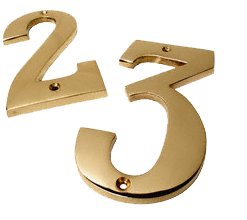 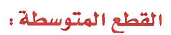 هى نقطة تلاقى متوسطات المثلث وهى تقع دائما داخل المثلث
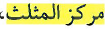 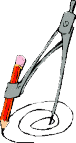 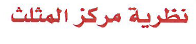 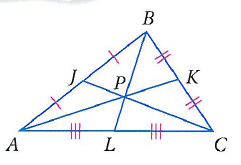 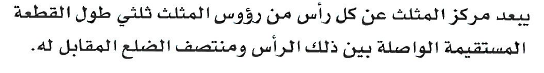 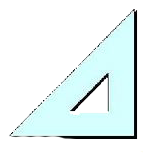 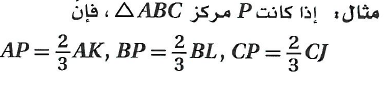 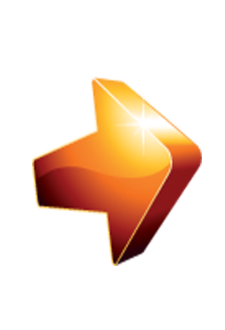 الرئيسية
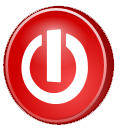 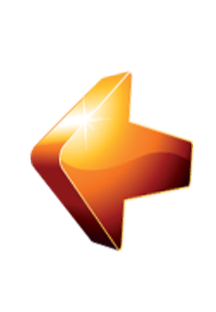 ملتقى المعلمين والمعلمات
مثال:
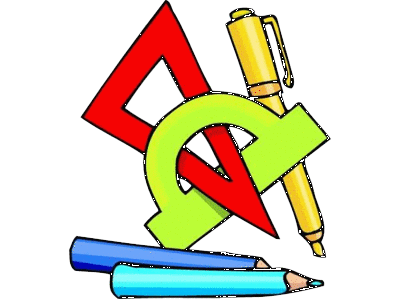 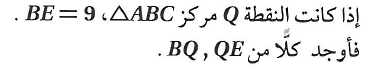 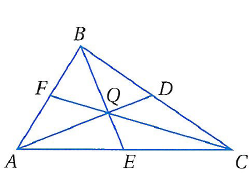 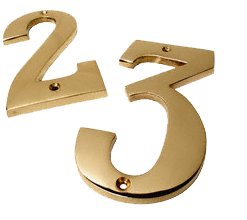 الحل
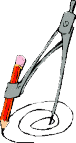 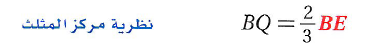 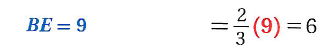 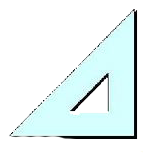 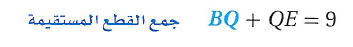 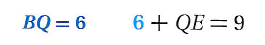 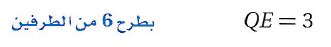 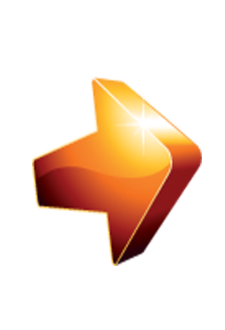 الرئيسية
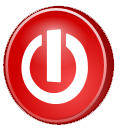 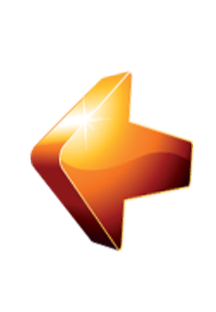 ملتقى المعلمين والمعلمات
أرتفاعات المثلث:
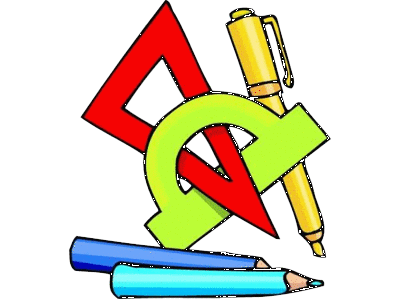 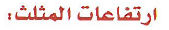 هو القطعة المستقيمة العمودية النازلة من أحد الرؤوس إلى المستقيم الذى يحوى الضلع المقابل لذلك الرأس
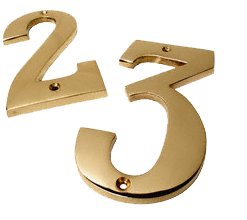 موقعه
تقع داخل المثلث أو خارجه
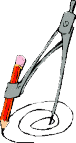 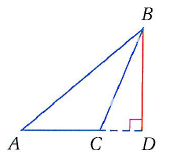 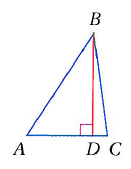 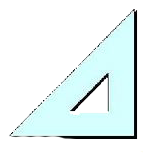 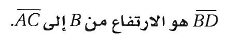 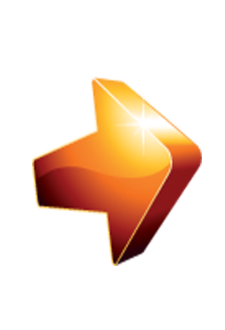 الرئيسية
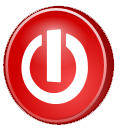 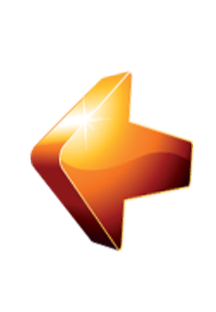 ملتقى المعلمين والمعلمات
ملتقى ارتفاعات المثلث:
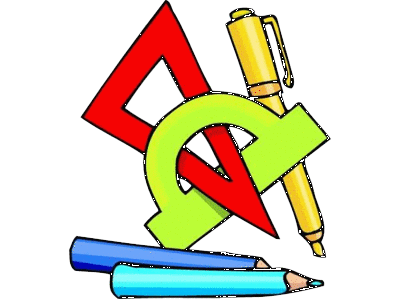 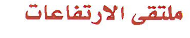 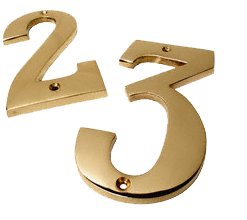 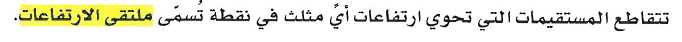 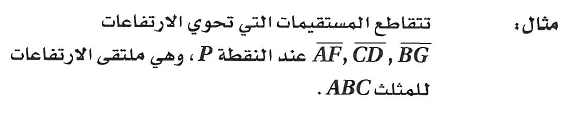 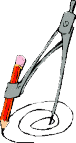 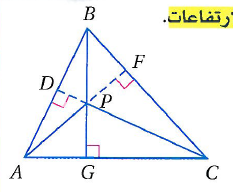 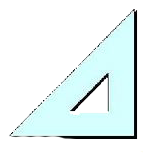 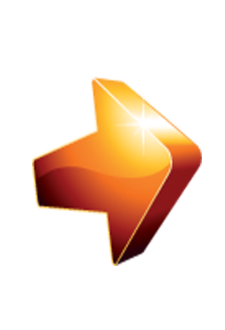 الرئيسية
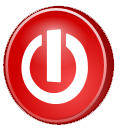 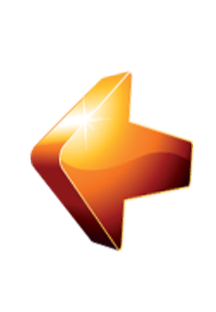 ملتقى المعلمين والمعلمات
مثال:
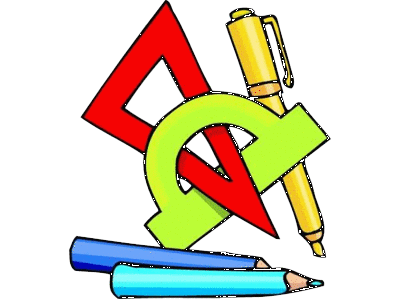 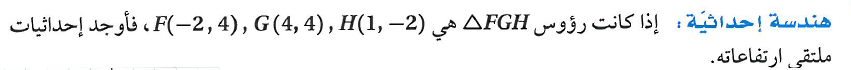 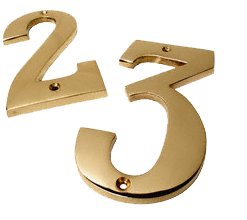 الخطوة الاولى
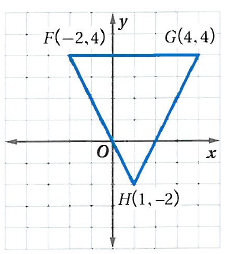 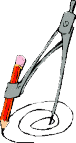 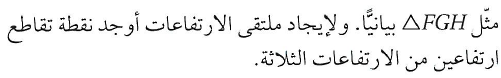 الخطوة الثانية
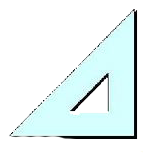 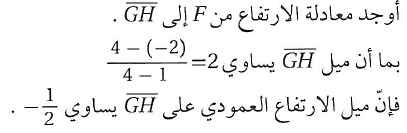 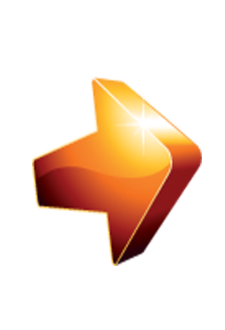 الرئيسية
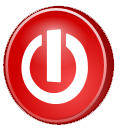 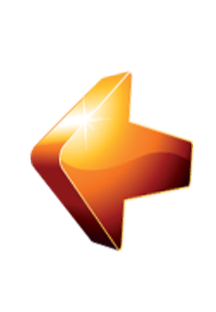 ملتقى المعلمين والمعلمات
تابع حل المثال:
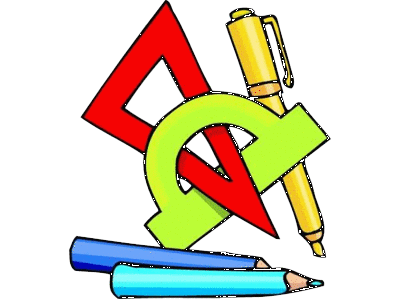 الخطوة الثانية
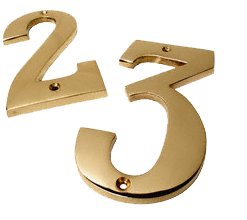 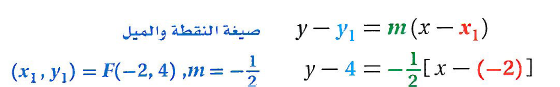 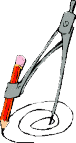 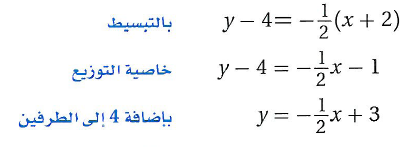 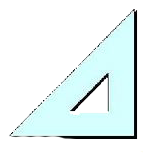 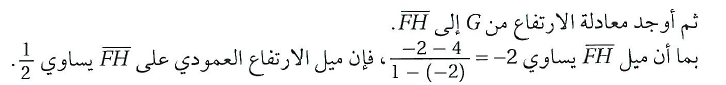 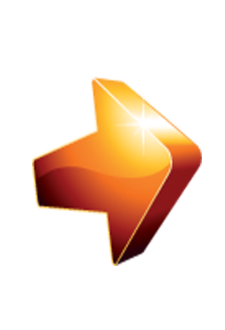 الرئيسية
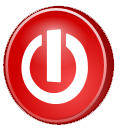 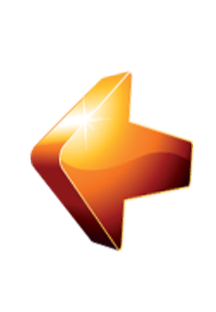 ملتقى المعلمين والمعلمات
تابع حل المثال :
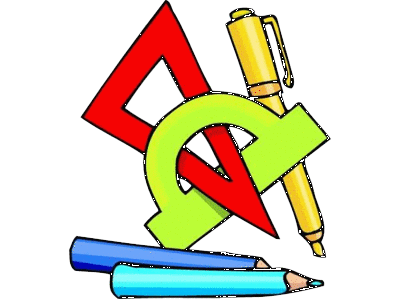 الخطوة الثانية
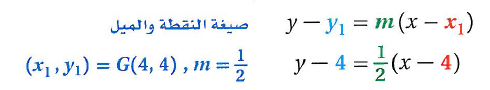 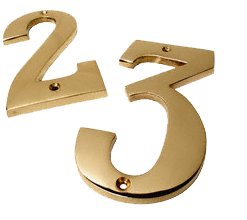 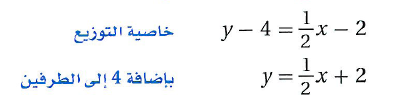 الخطوة الثالثة
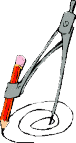 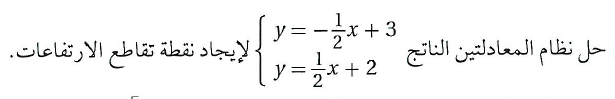 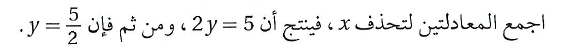 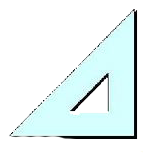 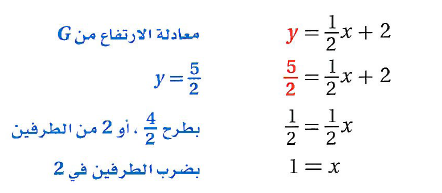 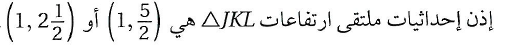 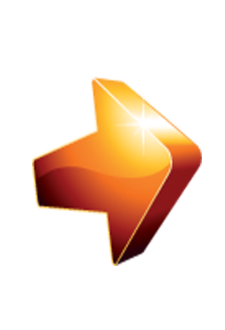 الرئيسية
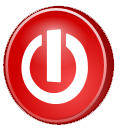 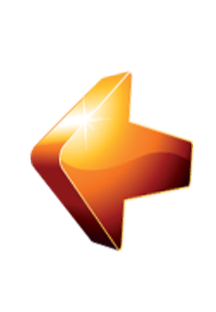 ملتقى المعلمين والمعلمات
ملخص مفاهيم:
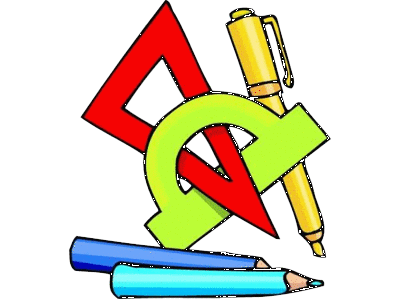 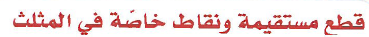 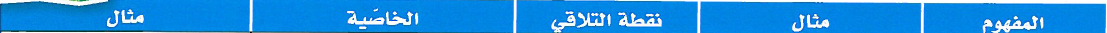 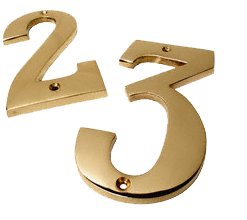 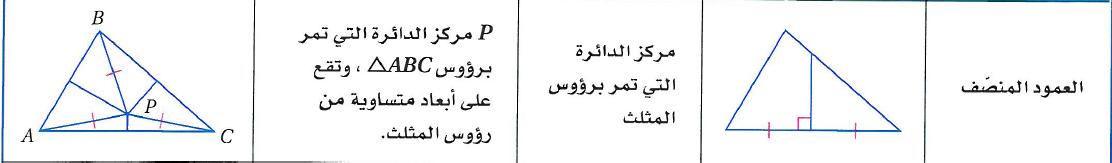 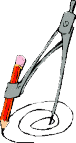 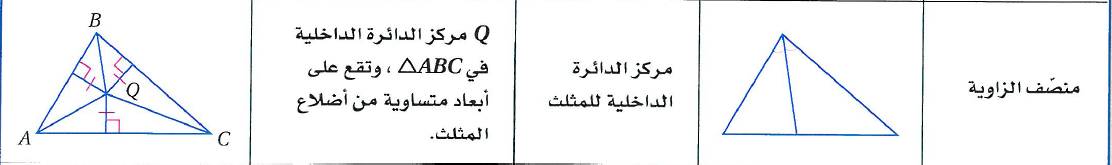 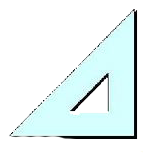 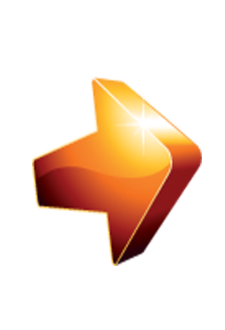 الرئيسية
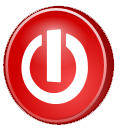 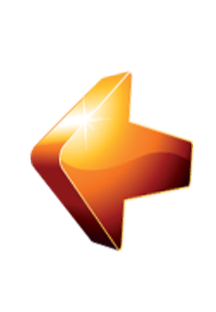 ملتقى المعلمين والمعلمات
ملخص مفاهيم :
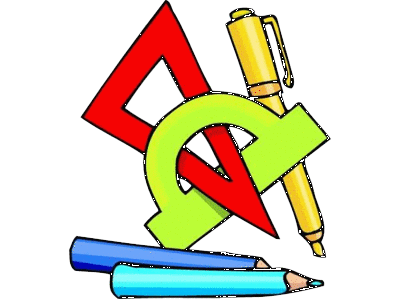 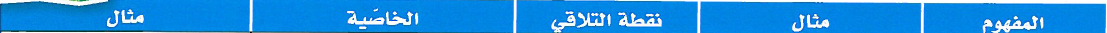 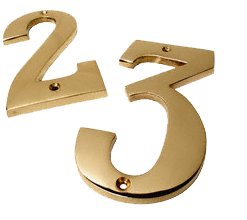 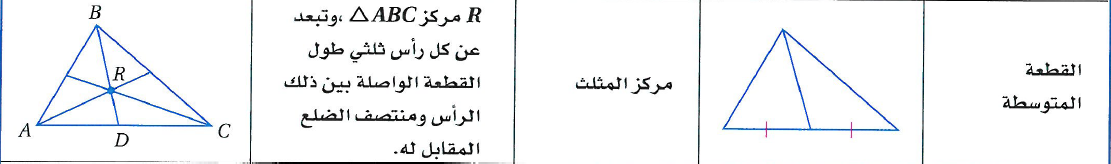 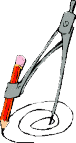 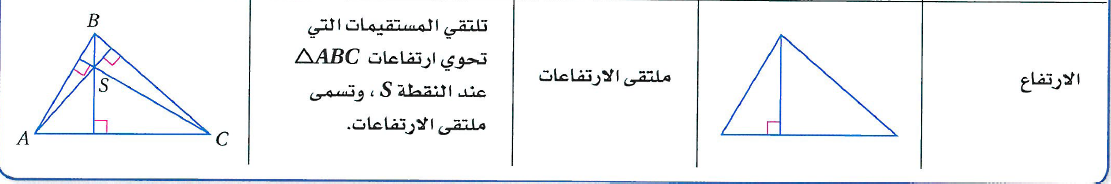 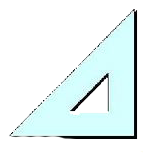 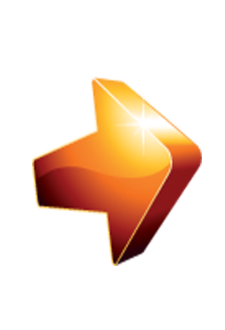 الرئيسية
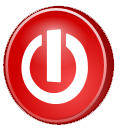 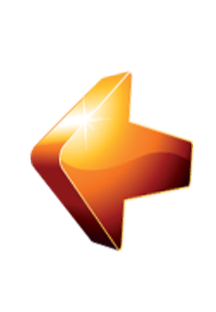 ملتقى المعلمين والمعلمات